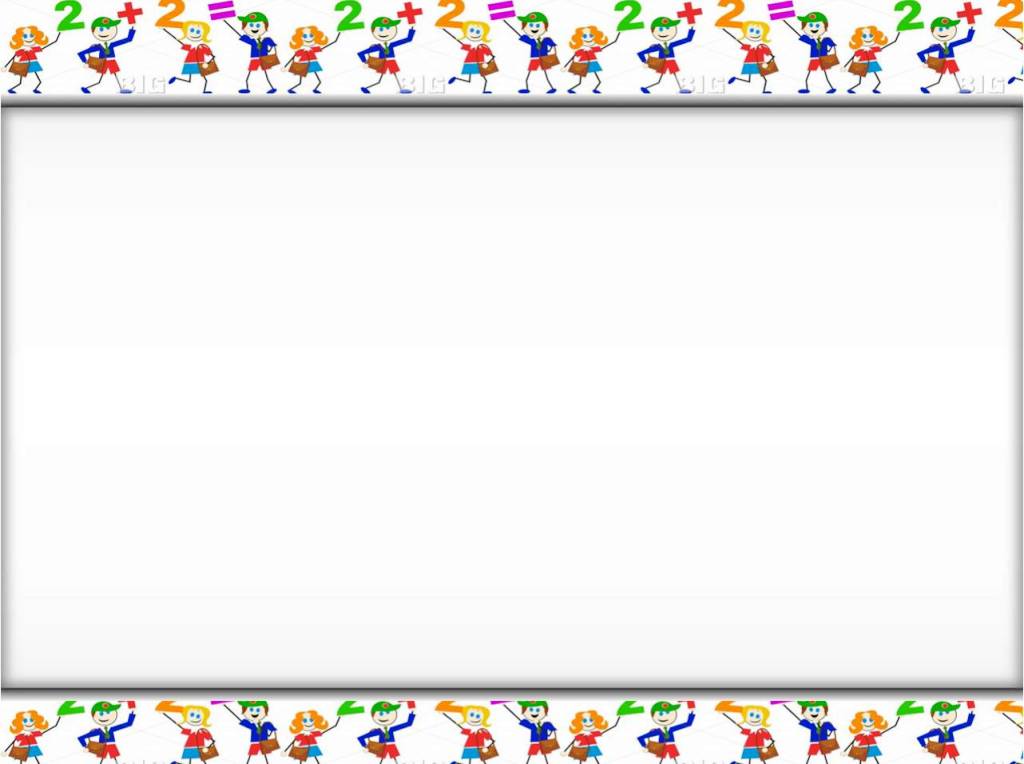 Конкурс «Тайны математики»Интерактивный кроссворд «Натуральные числа   и    действия над ними».Соловьева Надежда Юрьевна, учитель математики МКОУ «Дедиловский центр образования».
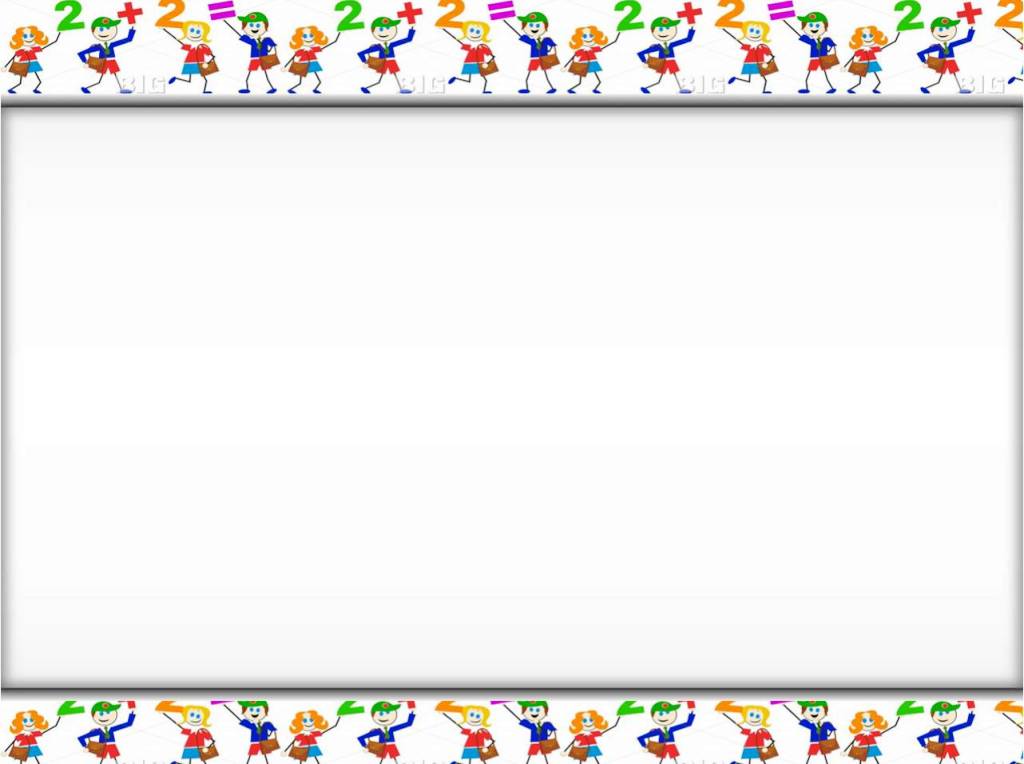 Разгадав кроссворд, вы узнаете фамилию первой в России и Северной Европе женщины – математика.
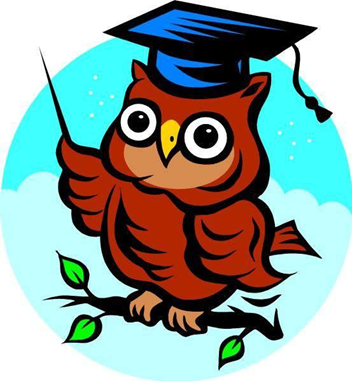 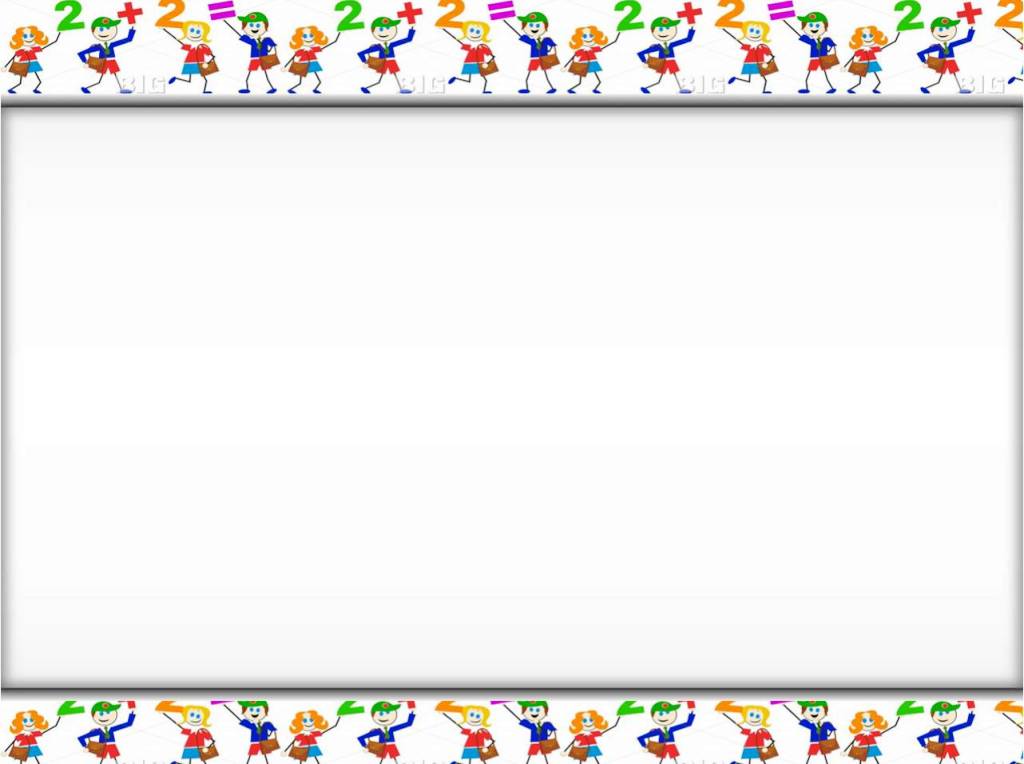 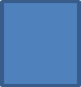 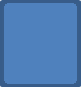 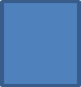 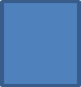 1
З        Н      А       К
Условный символ, метка.
Выражение, содержащее переменную, значение которой нужно найти.
Число, на которое делить нельзя!
Трехзначное четное число.
Сумма всех длин сторон треугольника.
Математический знак для обозначения порядка действий.
Место, занимаемое цифрой при написании числа в позиционной системе.
Положение, выражающее закономерность.
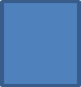 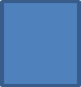 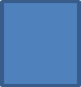 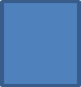 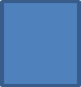 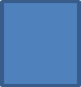 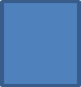 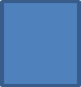 2
Третья степень числа 10.
С        Л      О      Ж      Е        Н      И       Е
213 = 21 * 10 + 3; 3 есть … от деления числа.
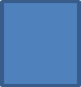 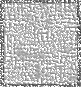 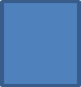 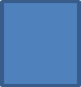 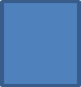 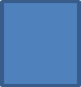 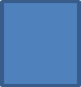 П      Р        А       В      И       Л       О
Арифметическое действие.
3
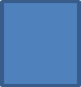 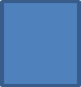 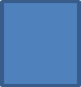 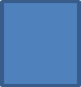 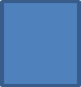 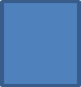 4
Р       А      З        Р       Я       Д
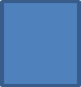 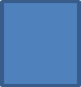 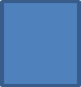 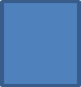 Н      У       Л       Ь
5
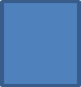 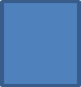 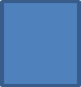 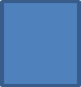 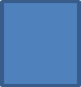 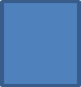 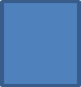 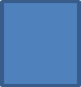 6
П      Е       Р       И       М      Е       Т        Р
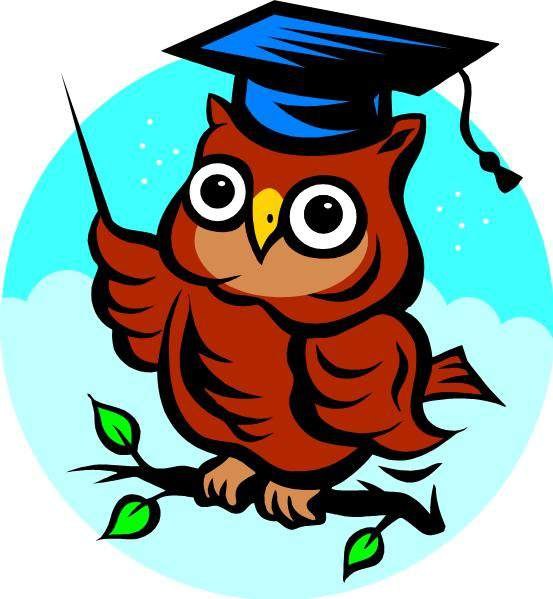 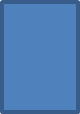 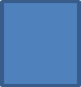 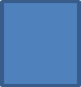 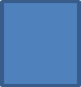 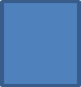 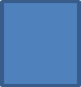 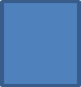 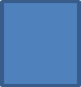 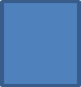 У      Р       А       В        Н      Е       Н      И        Е
7
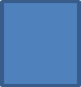 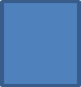 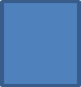 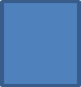 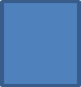 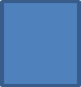 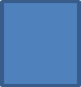 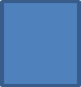 Ш     Е       С        Т       Ь       С       О       Т
8
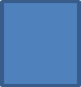 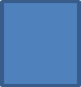 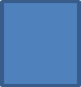 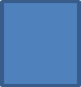 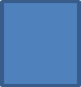 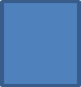 9
С       К       О      Б       К       А
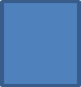 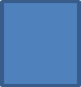 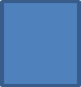 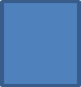 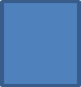 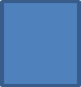 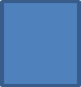 10
О      С       Т       А       Т       О       К
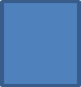 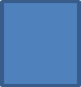 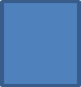 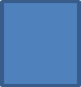 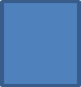 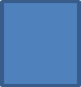 Т      Ы      С       Я       Ч       А
11
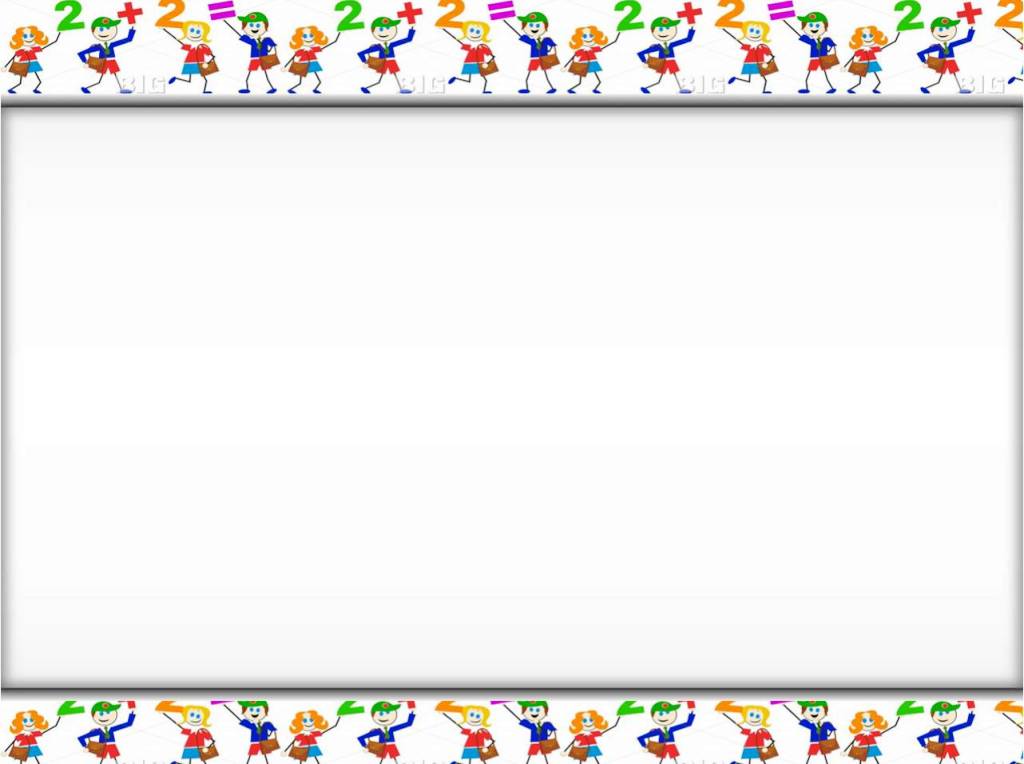 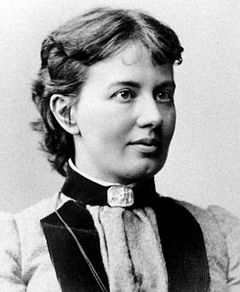 Софья Васильевна Ковалевская.
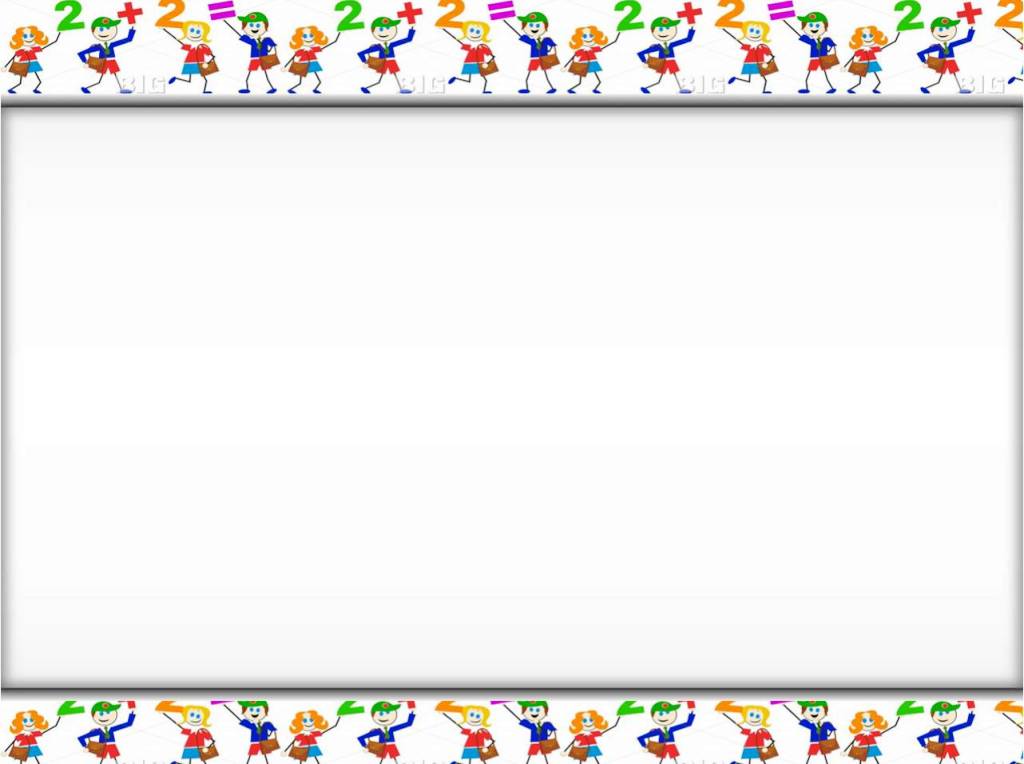 Софья Васильевна Ковалевская родилась 15 января в1850 году в Москве. Дочь генерала В.В. Корвин-Круковского и Елизаветы Фёдоровны. Дед Ковалевской Ф.Ф. Шуберт был выдающимся математиком, а прадед В.И. Шуберт известным астрономом.
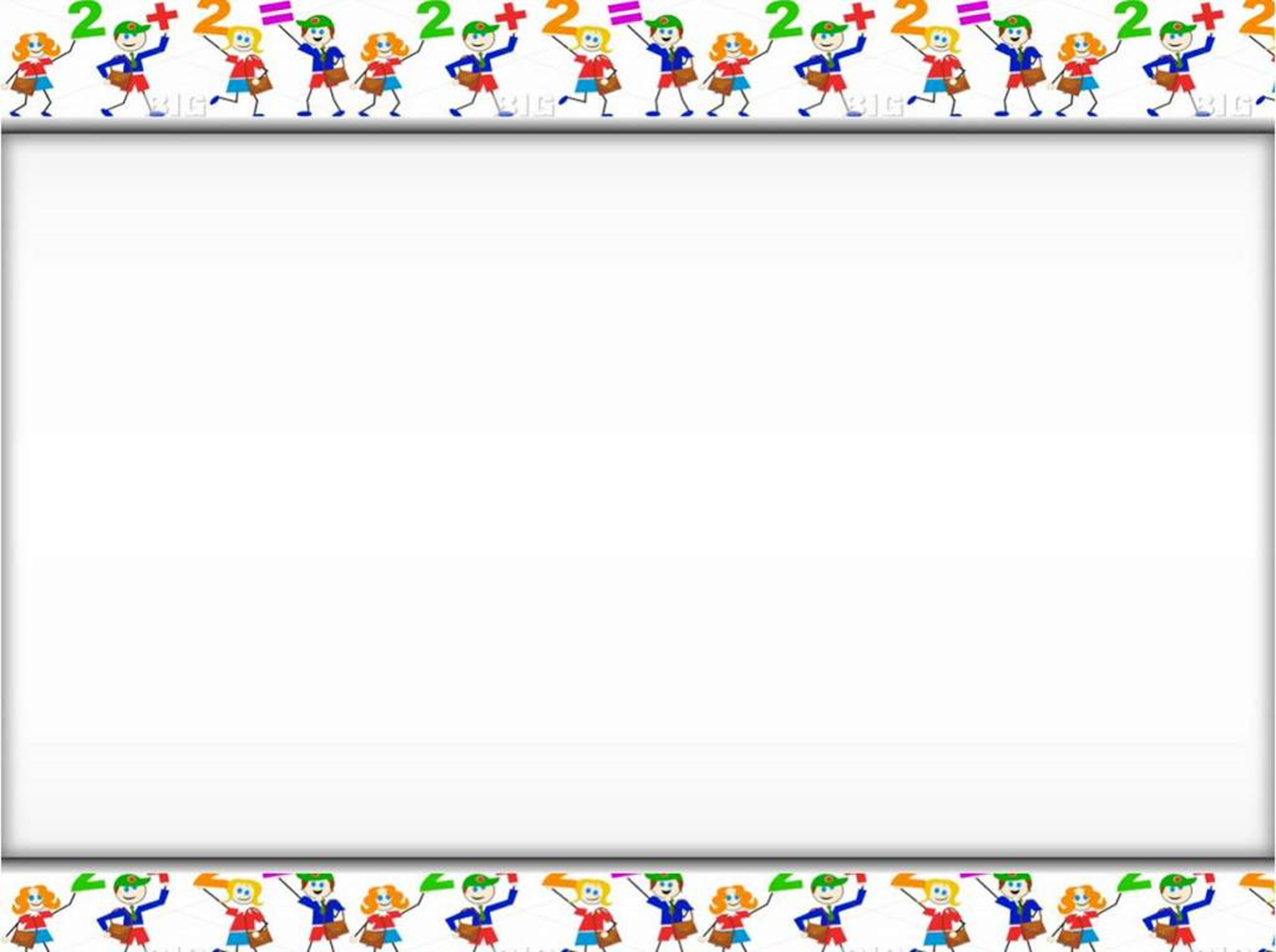 Поступление женщин в высшие учебные заведения в Росси было запрещено. В 1869 году Ковалевская училась в Гейдельбергском университете, а с 1870 по 1874 год в Берлинском университете у К.Т.В. Вейерштрасса.
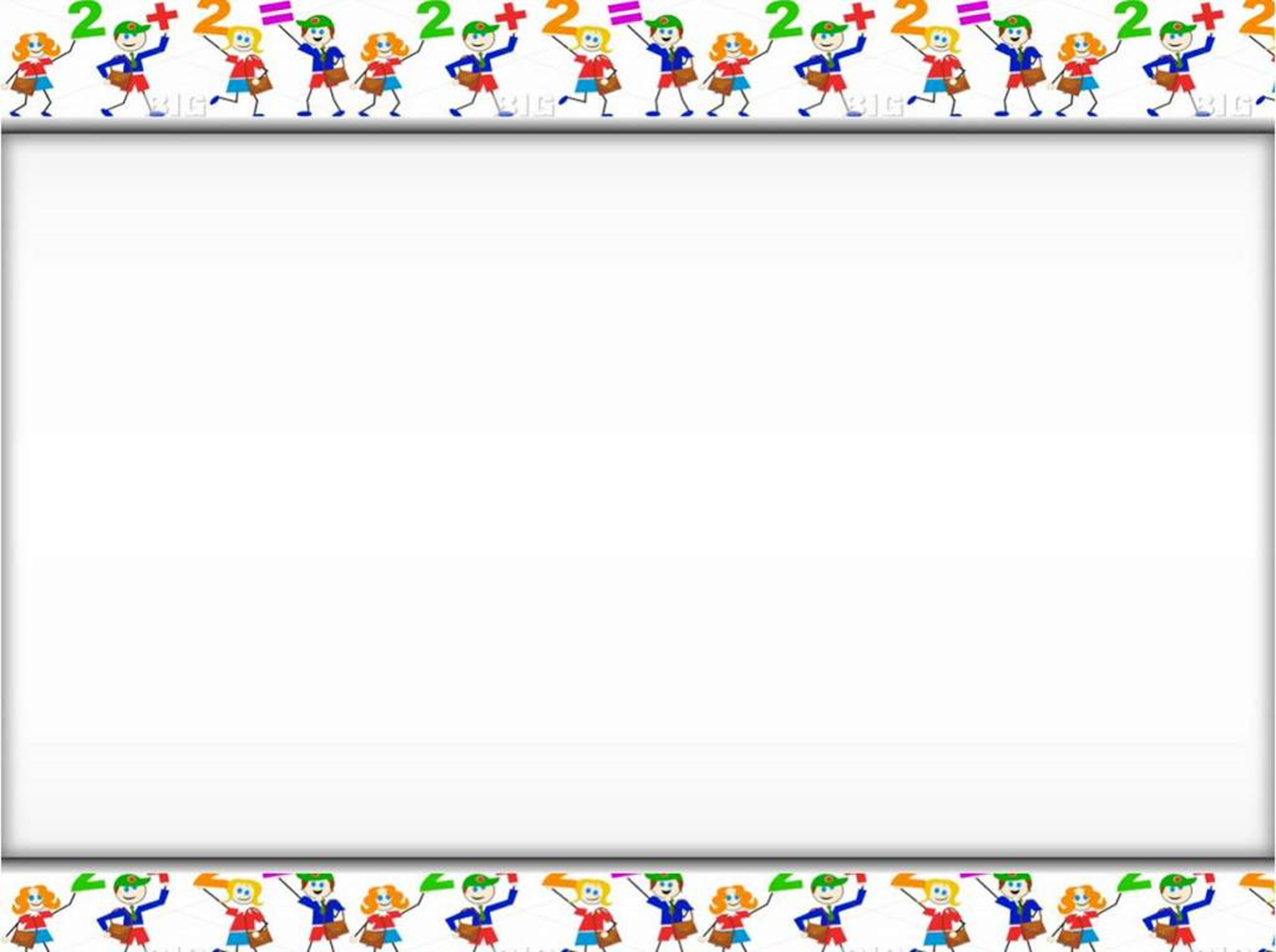 По правилам университета женщины не могли слушать лекции. Но Вейерштрасс, заинтересованный в раскрытии математических дарований Софьи, руководил её занятиями.
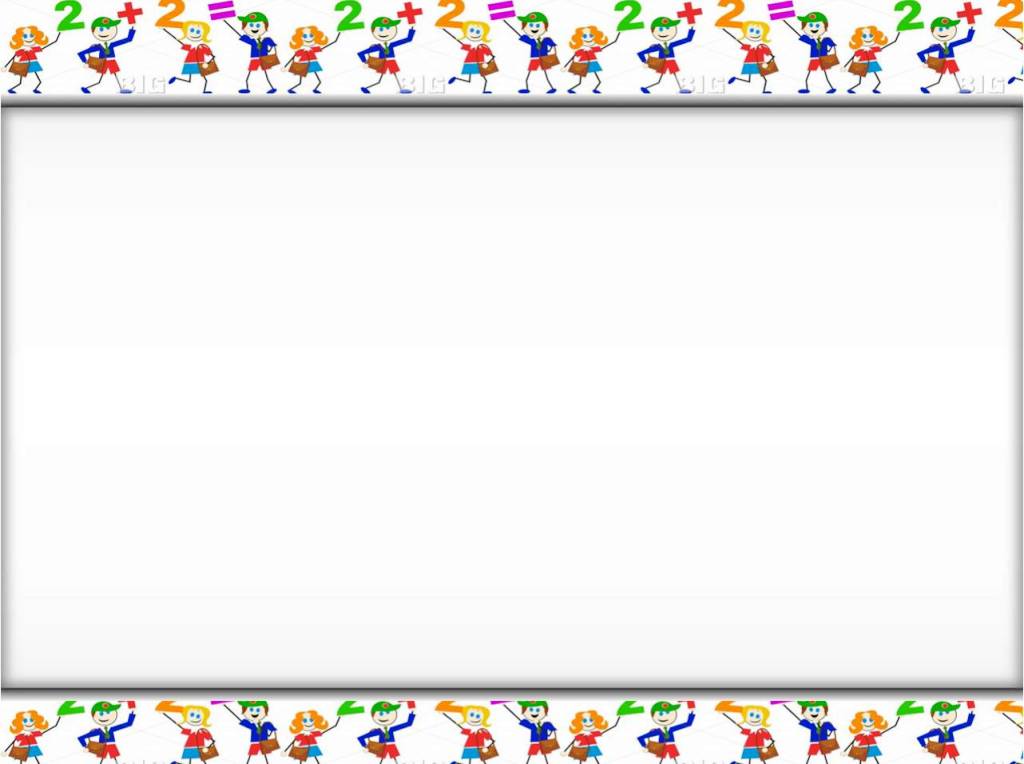 Используемые интернет ресурсы
http://lastohka1962.rusedu.net/post/3558/35828
http://gigabaza.ru/doc/4645.htm
l
http://dic.academic.ru/dic.nsf/ruwiki/22368
https://ru.wikipedia.org/wiki/%D0%9A%D0%BE%D0%B2%D0%B0%D0%BB%D0%B5%D0%B2%D1%81%D0%BA%D0%B0%D1%8F,_%D0%A1%D0%BE%D1%84%D1%8C%D1%8F_%D0%92%D0%B0%D1%81%D0%B8%D0%BB%D1%8C%D0%B5%D0%B2%D0%BD%D0%B0